SDS-2024-0082 NGSI-LD Use Cases providing value to oneM2M
Martin Bauer, 
22 June 2024
1
Table of Contents
Recap: Warehouses Analogy
Uses Cases
UC1: Query parking sites in the vicinity 
UC2: Query free parking spaces
UC3: Retrieve (or query) agriculture parcels modelled as composite digital twins
UC4: Subscribe to be notified when temperature is above/below threshold in building
Summary of advantageous NGSI-LD functionalities
Outlook: Explore NGSI-LD in oneM2M
2
Warehouses Analogy
Beware: The analogy is far from perfect and cannot cover all aspects.The main goal is to make differences in view more graspable by movingto the physical domain.
3
IoTians
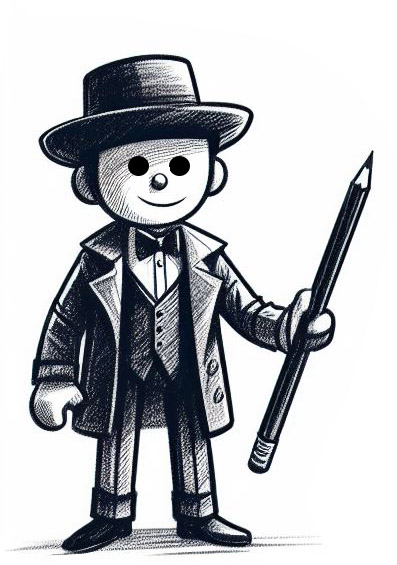 IoTians love puppets and figures  
They order them in large quantities 

Two Warehouses offer different services
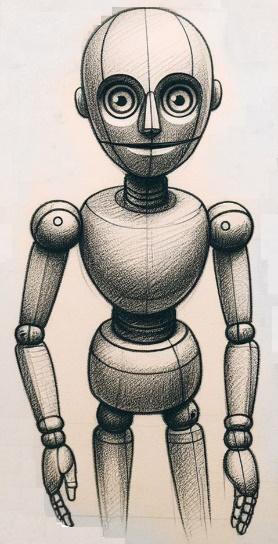 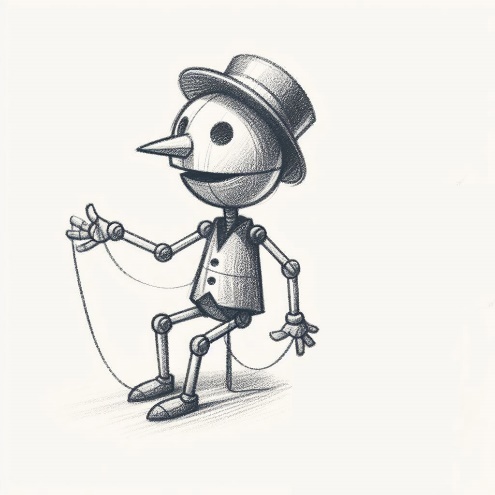 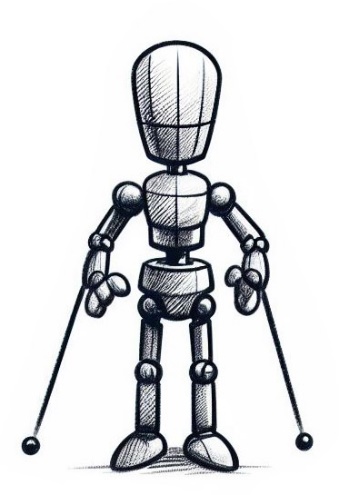 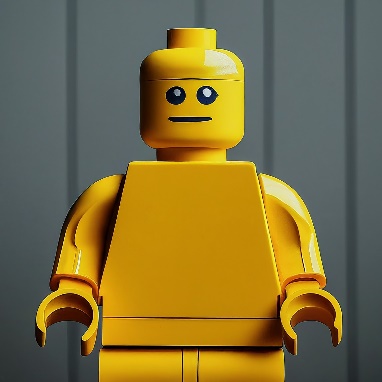 (**)
(*)
(*)
(*)
(*)
*AI generated  by  Microsoft Image Creator, ** AI generated by ImageFX
4
Warehouse oneM2M-Service
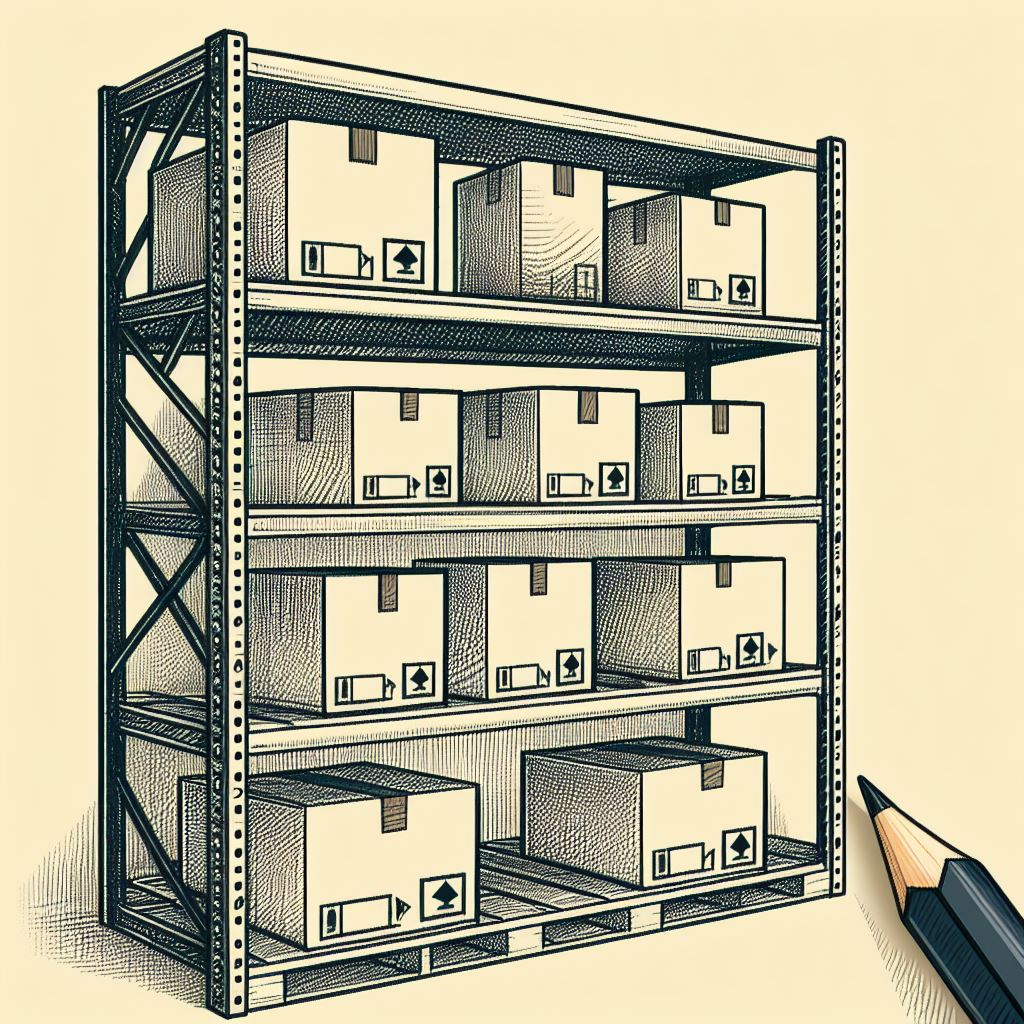 Figures and statues are packaged in boxes
Each box has a unique identifier
9876
Each box has a uniform label describingcertain aspects of the content
*AI generated  by  Microsoft Image Creator
5
Warehouse NGSI-LD-Service
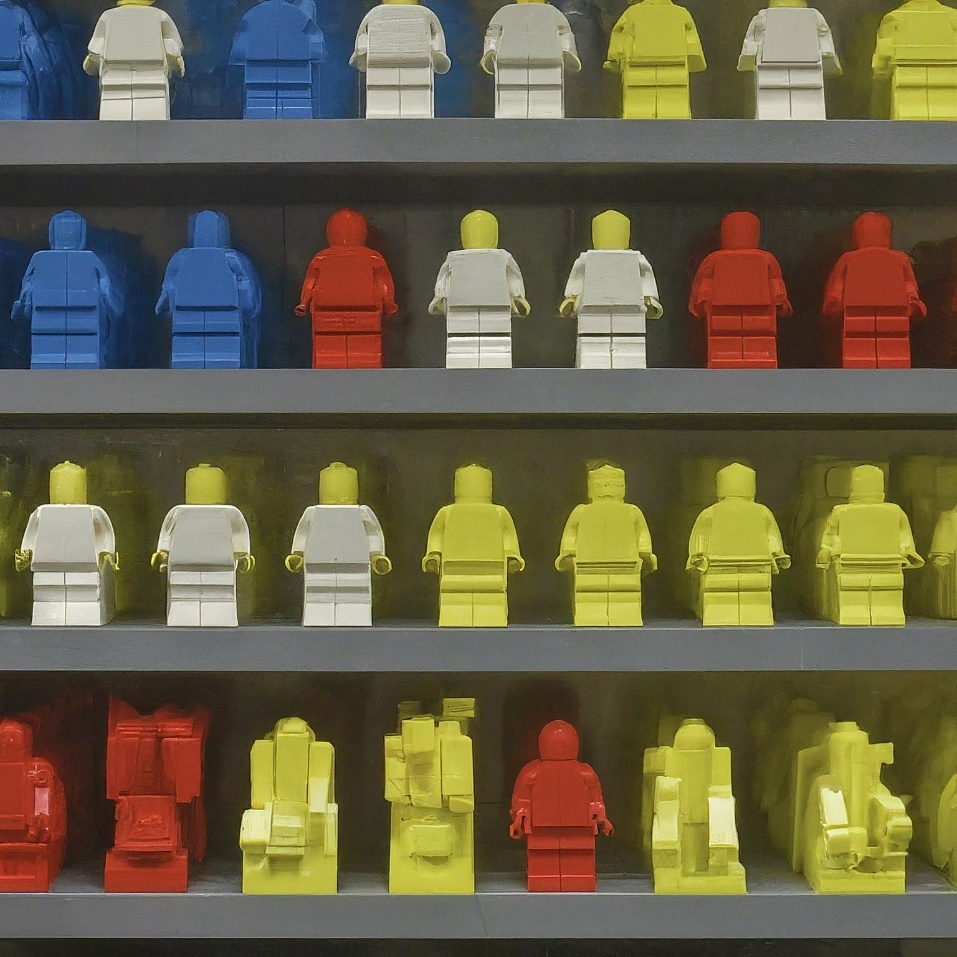 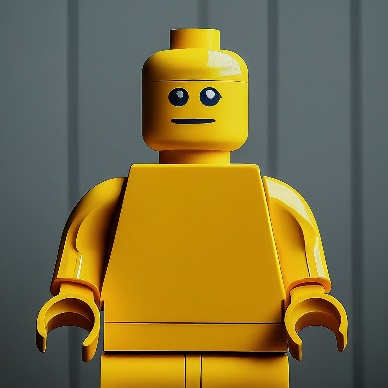 All figures have the same structure andgeneral features, but differ in colours and
accessories
2345
Figures are not packed into boxes
** AI generated by ImageFX
Figures can be identified and are described regarding theirfeatures and accessories
** AI generated by ImageFX
6
Ordering based on identifier
Warehouse NGSI-LD-Service
Warehouse oneM2M-Service
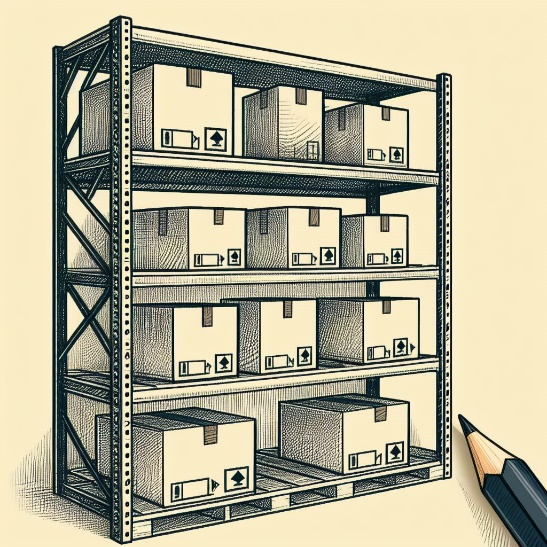 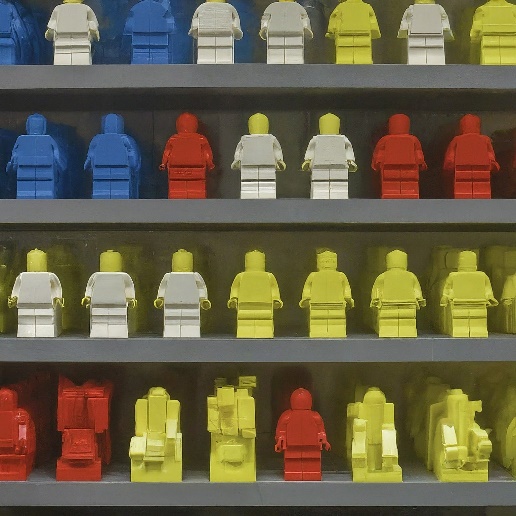 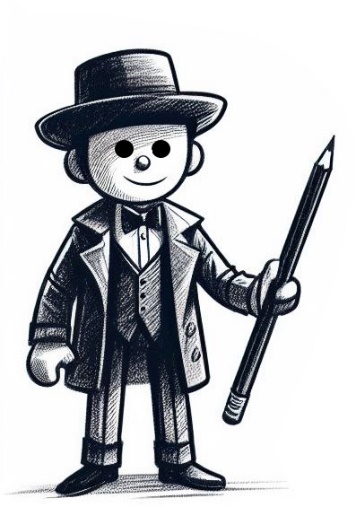 Customer orders based onidentifier of the figure
Customer orders based onidentifier of the box
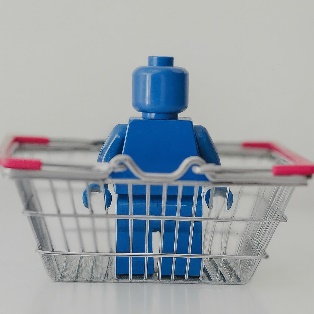 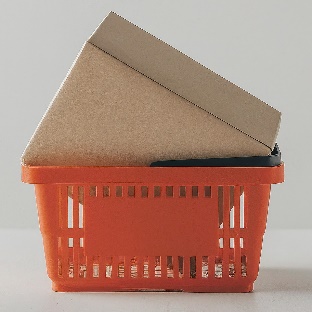 (*)
(**)
(*)
(**)
(**)
Customer receives box
Customer receives figure
*AI generated  by  Microsoft Image Creator, ** AI generated by ImageFX
7
Ordering based on description
Warehouse NGSI-LD-Service
Warehouse oneM2M-Service
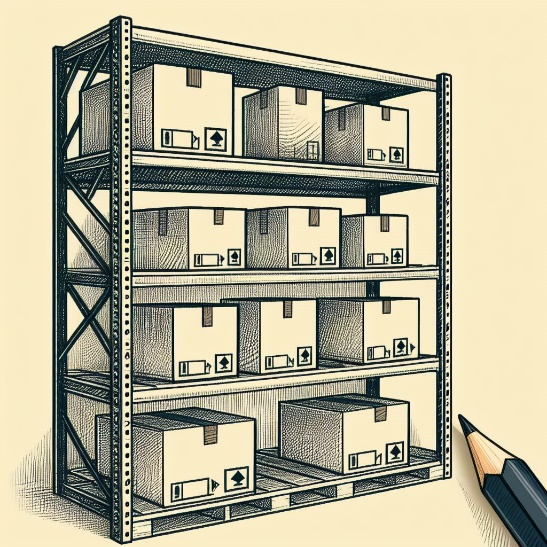 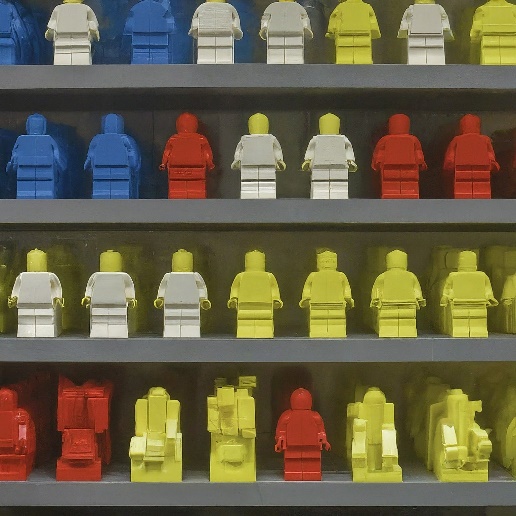 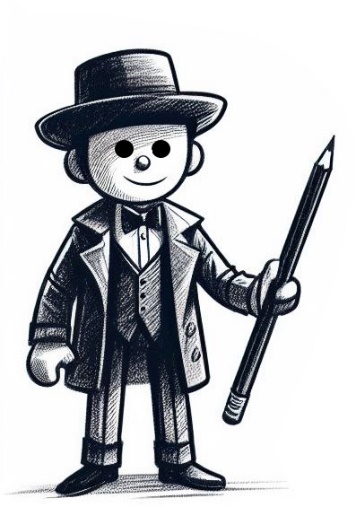 Customer orders based ona description the figures have to match
Customer discovers based on description matched against the label of the box
9876 …
1235 …
6235 …
5271 …
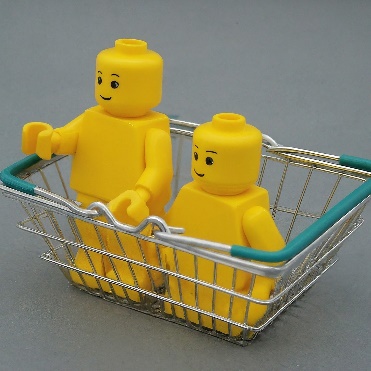 (**)
(*)
Customer receives list offitting boxes with their identifiers
(**)
Customer ordersseparately basedon each identifier (as on previous slide).
Customer receives figures
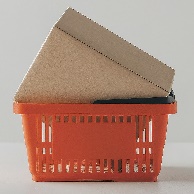 (**)
*AI generated  by  Microsoft Image Creator, ** AI generated by ImageFX
8
Mapping to oneM2M / NGSI-LD
It should have become clear that 
for oneM2M, boxes map to resources
for NGSI-LD, (Lego) figures map to NGSI-LD entities

Analogy has too many limitations, so it is better to stop here – even though we could have gone a bit further, explaining that oneM2M Service introduced boxes specially fitted to certain figures (flex resources) or transparent boxes (json content) or extended labels  (semantic descriptors) …
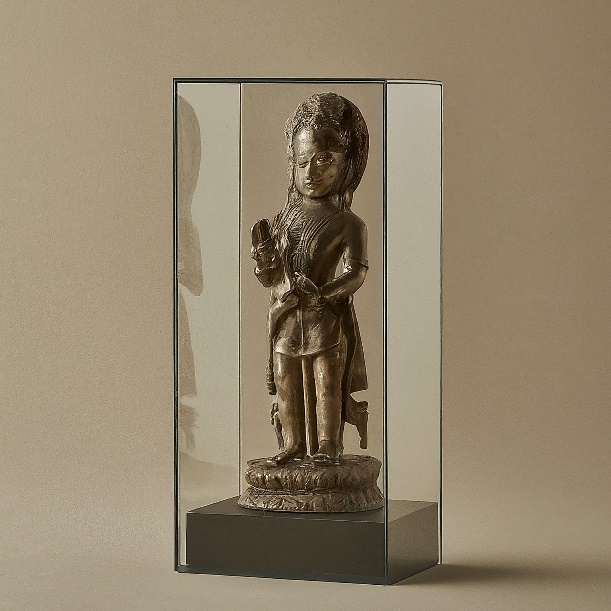 9
Use Cases
10
UC1: Query parking sites in the vicinity
Query for parking sites within a geographic area, e.g. around the current location of a car

Parking(OffStreetParking/OnStreetParking)
Address
AllowedVehicleType
AvailabelSpotNumber
Category
ChargeType
Location
…
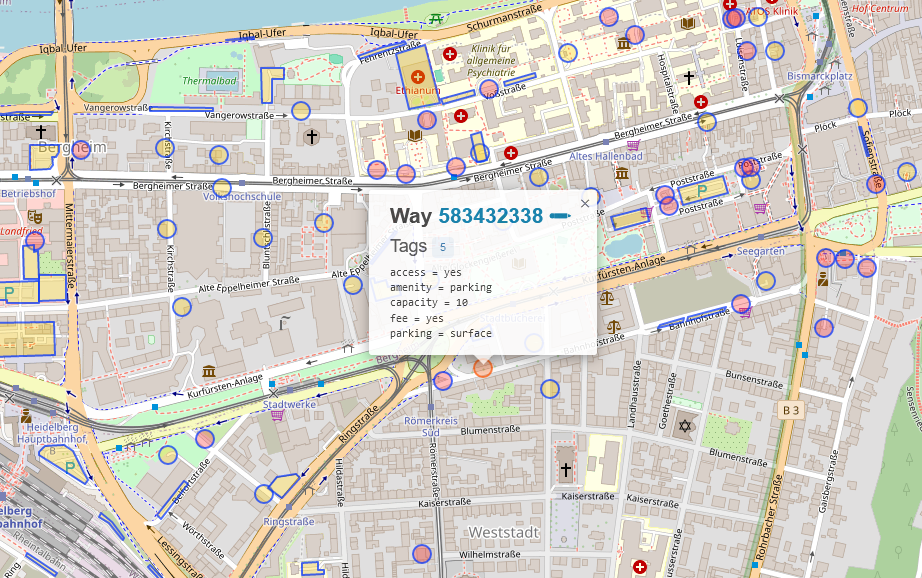 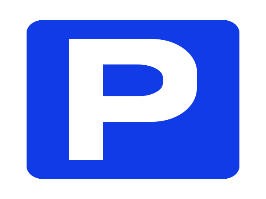 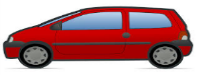 ©OpenStreetMap contributors
11
UC1 - Using NGSI-LD Modelling and API
[{
    "id": "urn:ngsi-ld:OnStreetParking:santander:daoiz_velarde_1_5",
    "type": "OnStreetParking",
    "allowedVehicleType": {
        "type": "Property",
        "value": [
            "car"
        ]
    },
"availableSpotNumber": {
        "type": "Property",
        "value": 3,
        "observedAt": "2018-09-12T12:00:00Z"
    },
    "category": {
        "type": "Property",
        "value": [
            "blueZone",
            "shortTerm",
            "forDisabled"
        ]
    },
    "chargeType": {
        "type": "Property",
        "value": [
            "temporaryFee"
        ]
…
Query for parking sites within a geographic area, e.g. around the current location of a car
GET /ngsi-ld/v1/entities/?type=OnStreetParking,OffStreetParking&geoproperty=location&georel=near%3BmaxDistance==1000&geometry=Point&coordinates[-3.8040616,43.4631649]
Accept: application/json
Host: localhost:9090
Link: <http://example.org/myContext.jsonld>; rel="http://www.w3.org/ns/json-ld#context"; type="application/ld+json"
12
UC1 – Advantages for Applications
Application can request information by specifying what it needs (“parking sites in the vicinity”)
Application gets results with a single request (unless paging is required due to number of results)
Application can geographically scope the request

Application needs to know:
Data model:
type: OnStreetParking, OffStreetParking
GeoProperty name: location
[its current location]
Root URL: localhost:9090
13
UC2: Query free parking spaces
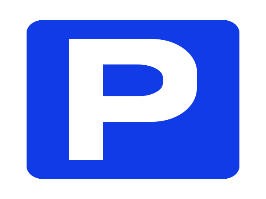 Query for free parking spots within the proximity of a car – only interestedin Category, Location, Name and Status.

Parking Spots
Category
Location
Name
ParkingSite(relation)
Status
…
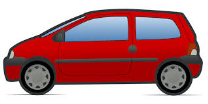 14
UC2 - Using NGSI-LD Modelling and API
[{
    "id": "urn:ngsi-ld:ParkingSpot:santander:daoiz_velarde_1_5:3",
    "type": "ParkingSpot",
    "category": {
        "type": "Property",
        "value": [
            "onStreet"
        ]
    },
    "location": {
        "type": "GeoProperty",
        "value": {
            "type": "Point",
            "coordinates": [
                -3.80356167695194,
                43.46296641666926
            ]
        }
    },
    "name": {
        "type": "Property",
        "value": "A-13"
     "status": {
        "type": "Property",
        "value": "free",
        "observedAt": "2018-09-21T12:00:00Z“
     }
}, …
GET /ngsi-ld/v1/entities/?type=ParkingSpot&geoproperty=location&georel=near%3BmaxDistance==100&geometry=Point&coordinates=[-3.8040616,43.4631649]&q=status==“free”&pick=id,type,category,location,name,status
Accept: application/json
Host: localhost:9090
Link: <http://example.org/myContext.jsonld>; rel="http://www.w3.org/ns/json-ld#context"; type="application/ld+json"
15
UC2 – Advantages for Applications
Application can request information by specifying what it needs (“free parking spaces in the close vicinity”)
Application gets results with a single request (unless paging is required due to number of results)
Application can geographically scope the request
Application can filter by status, i.e. only get “free” parking spaces
Application can project to only get the properties and relationships they are interested in

Application needs to know:
Data model:
type: ParkingSpot
GeoProperty name: location
Property name: status – and its possible values (“free”)
Root URL: localhost:9090
16
UC3: Retrieve (or query) agriculture parcel(s) modelled as composite digital twins
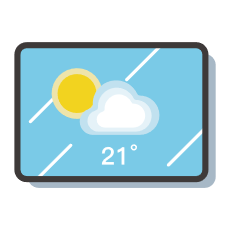 temperature
humidity
Several parcels of land used for agriculture (AgriParcel)
Soil type
Crop type
[Location]
Weather Station (one each)
Temperature
Humidity
Weather Forecast (just one, same for each)
Temperature
Humidity
Wind speed
prediction
prediction
prediction
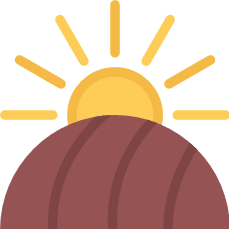 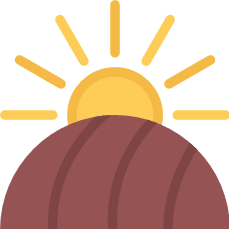 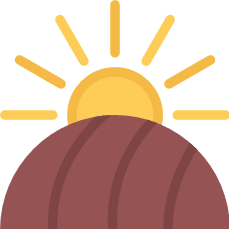 soilType
cropType
soilType
cropType
soilType
cropType
observation
observation
observation
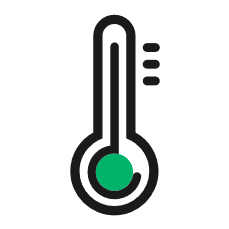 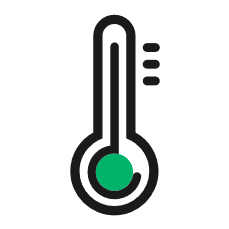 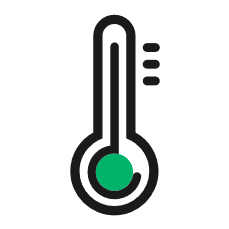 temperature
humidity
temperature
humidity
temperature
humidity
17
UC3 - Using NGSI-LD Modelling and API
soilType
cropType
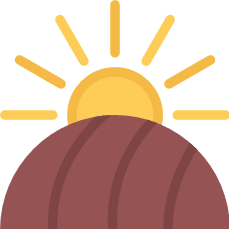 Retrieve one AgriParcel with all related weather information(alternatively: query all parcels in a certain area with related weather info).
observation
prediction
temperature
humidity
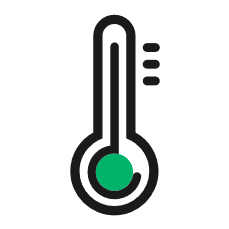 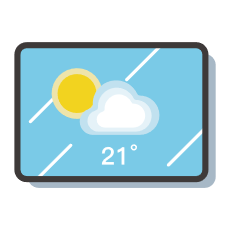 temperature
humidity
windSpeed
…
{
  "id": "urn:ngsi-ld:AgriParcel:001",
  "type": “AgriParcel",
  "soilType": "Loamy",
  "prediction": {
"object": "urn:ngsi-ld:WeatherForecast:XXX",
"objectType": “WeatherForecast", 
"entity": {
     "id": "urn:ngsi-ld:WeatherForecast:XXX ",
     "type": “WeatherForecast",
		"humidity": {"value": 98, "unitCode: "PCT"},
  	"temperature": {"value": 30, "unitCode: "CEL"},
  	"windSpeed": {"value": 3, "unitCode: "MPH"}
}},
  “observation": {
"object": "urn:ngsi-ld:WeatherObserved:001",
"objectType": “WeatherObserved",
"entity": {
	"id": "urn:ngsi-ld:WeatherObserved:001",
"type": “WeatherObserved",
	…
}
GET /ngsi-ld/v1/entities/urn:ngsi-ld:AgriParcel:001? format=concise&join=inline&joinLevel=1Accept: application/json
Host: localhost:9090
Link: <http://example.org/myContext.jsonld>; rel="http://www.w3.org/ns/json-ld#context"; type="application/ld+json"
GET /ngsi-ld/v1/entities/?type=AgriParcel&geoproperty=location&georel=near%3BmaxDistance==1000&geometry=Point&coordinates=[57.5522023,-20.34840123]&format=concise&join=inline&joinLevel=1Accept: application/json
Host: localhost:9090
Link: <http://example.org/myContext.jsonld>; rel="http://www.w3.org/ns/json-ld#context"; type="application/ld+json"
18
UC3 – Advantages for Applications
Application can request information by specifying what it needs (“information about parcel(s) of land together with respective weather info”)
Application gets results with a single request (unless paging is required due to number of results)
Application can geographically scope the request [query]
Application can request that relationships are followed, and the related entities are embedded (up to a given depth) in the result

Application needs to know:
Data model:
type: AgriParcel
Relationships (worth following): observation, prediction
GeoProperty name: location
Root URL: localhost:9090
19
UC4: Subscribe to be notified when temperature is above/below threshold in building
Subscribe to change in indoorTemperature of Building, filter for indoorTemperature>30

Building
Category
FloorsAboveGround
FloorsBelowGround
IndoorTemperature
Location
Owner
…
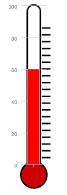 20
UC4 – Using NGSI-LD Modelling and API
{
    "id": "urn:ngsi-ld:Notification:515236543545",
    "type": "Notification",
    "subscriptionId": "urn:ngsi-ld:Subscription: 						storeSubscription4",	
    "data": {
	  "id": "urn:ngsi-ld:Building:building-						a85e3da145c1",
	  "type": "Building",
	  "address": {
	    "type": "Property",
	    "value": {
	      "addressLocality": "London",
	      "postalCode": "EC4N 8AF",
	      "streetAddress": "25 Walbrook"
	    }
	  },
	  "category": {
	    "type": "Property",
	    "value": [
	      "office"
	    ]
	  },
	  “indoorTemperature": {
	    "type": "Property",
	    "value": 31.3,
	…
Subscribe to change in indoorTemperature of Building, filter for indoorTemperature>30
{
    "id": "urn:ngsi-ld:Subscription:storeSubscription4",
    "type": "Subscription",
    "entities": [
        {
	  "id": "urn:ngsi-ld:Building:building-			a85e3da145c1",
            "type": "Building"
        }
    ],
    "q": "indoorTemperature>30",
    "notification": {
        "format": "normalized",
        "endpoint": {
            "uri": "http://localhost:8080",
            "accept": "application/json"
        }
    }
}
21
UC4 – Advantages for Applications
Application can subscribe to be notified whenever the specified information changes(“indoor temperature of a building”)
Application gets notification on change
Application can request to only be notified in case a value is above a certain threshold (indoorTemperature>30)

Application needs to know:
Data model:
type: Building
Property: indoorTemperature (and its values, e.g. that Celsius scale is used)
Root URL: localhost:9090
22
Summary of advantageous NGSI-LD functionalities
Applications can request information by specifying what they need
This is especially important for applications (re-)using information that do not want to deal with
First finding out where information is stored in the system
Understanding different resource structures
Handle various native data representations
Applications can geographically scope queries
Applications can filter results based on property values / relationship targets
Application can project to only get the properties and relationships they are interested in
Applications can get back whole entity graphs by following relationships 
This can be especially relevant for (composite) Digital Twins
With queries, applications can get back result with a single request, i.e. there is no separate discovery step followed by retrieval(s).
Applications can subscribe to be notified of relevant changes in information (or periodically – no example shown)
23
Outlook: Explore NGSI-LD in oneM2M
Goal: (also) enable making information already in oneM2M resource structures available to applications via NGSI-LD

Idea: General mechanism based on a mapping language
Users could then define how a value that can be extracted from a resource is the value of an NGSI-LD property, belonging to a specific NGSI-LD Entity with a certain NGSI-LD type.
Mappings could be stored in Semantic Descriptor resources or a new resource type.
24